深圳市安腾检测技术有限公司
电器产品认证知识
产品认证的介绍
1.认证的概念：认证即认可，是由第三方对产品、过程或服务达到规定要
求给出书面保证的程序。

2.认证机构：认证机构即上述认证概念中所提到的第三方，认证机构是可
以自已进行测试和检验活动，或监督由其他机构代表其进行的这些活动。
如CQC，TUV，UL等。

3.产品认证：第三方认证机构对产品评估是否合乎相关规定的一个过程和
给出相关的书面报告和证明。

4.产品认证的分类：根据各国政府对各国自身发展的考量，许多国家的政府通过立法手段发布与标准各国的认证体系，把产品认证认可分为两大类，一为强制性产品认证（如中国CCC，欧盟的CE等），二为自愿性产品认证（如中国CQC，德国GS等）。

    注：产品认证涉及到人体健康、环保、安全等生活中各个领域。
各种常见产品认证标识
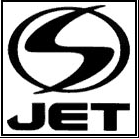 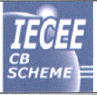 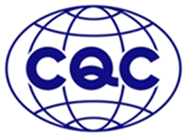 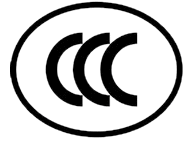 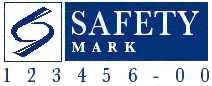 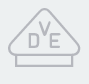 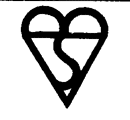 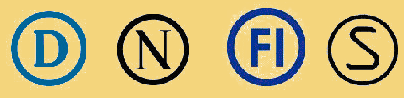 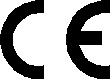 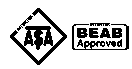 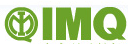 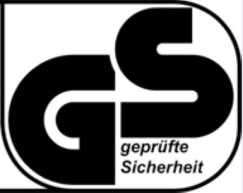 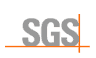 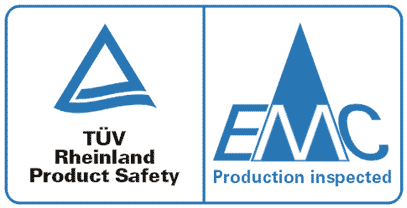 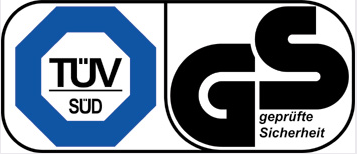 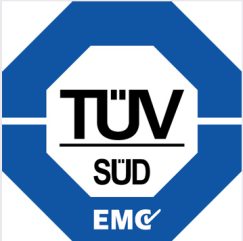 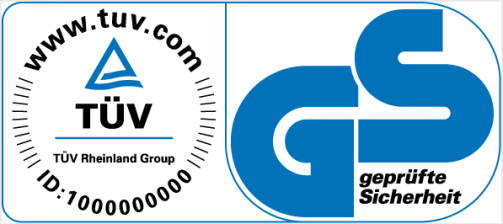 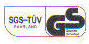 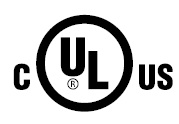 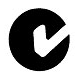 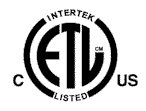 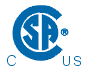 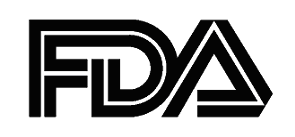 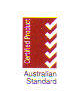 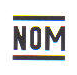 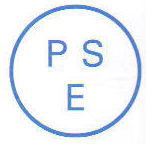 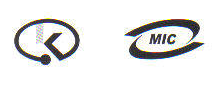 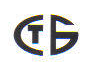 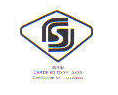 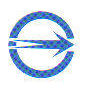 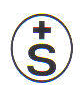 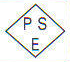 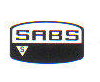 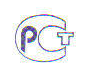 常见的各种家电产品的认证介绍
CB 认证
CB体系（电工产品合格测试与认证的IEC体系）是IECEE运作的－个国际体系，
IECEE各成员国认证机构以IEC标准为基础对电工产品安全性能进行测试。目的是为了
减少由于必须满足不同国家认证或批准准则而产生的国际贸易壁垒。
   IECEE 是国际电工委员会电工产品合格测试与认证组织的简称。
  CB体系的正式名称是“Scheme of the IECEE for Mutual Recognition of Test
 Certificates for Electrical Equipment” – “IECEE电工产品测试证书互认体系”。
   CB体系的缩写名称意思是“Certification Bodies’ Scheme” – “认证机构体系”。
   IECEE CB体系是电工产品安全测试报告互认的第一个真正的国际体系。各个
国家的国家认证机构（NCB）之间形成多边协议，制造商可以凭借一个NCB颁发的
CB测试证书获得CB体系的其他成员国的国家认证。
 我们平时所说的CB认证，其实是指IECEE CB体系中根据IEC标准所出具的证书和报告，
该报告一般来说只在CB体系中成员国有效和被认可。
   电磁兼容性（EMC）没有纳入CB体系，除非所使用的IEC标准特别要求。
CB 认证
CB认证目的：申请者通过持有相关CB证书和报告在进入其成员国时，通过该成员国的NCB对产品的测试报告进行核实与确认，颁发该成员国所需的产品认证证书和报告。以此减少产品进入该国时的时间和费用。

认证需知：直接持有CB报告并不能出口到任何国家，该报告还是需某一成员国的最终确认和核实。且不允许使用CB证书和测试报告进行任何促销广告宣传。
CE认证
CE是欧洲法规的要求，要求进入欧盟地区的产品必须标注CE标志，该标志可由欧盟制造商和进口商自我宣称符合CE和在产品上标注CE，但同时承担相关的法律责任。
注：符合CE要求，即产品必须同时符合LVD（低电压指令）和EMC（电磁兼容指令）的要求，即CE=LVD+EMC。EMC包括EMI(电磁干扰)及EMS(电磁耐受性)两部分 。
CE标志是安全合格标志而非质量合格标志。
GS认证
GS认证是德国对电子电气产品的认证。德国属欧盟成员国，进入德国的产品必须标注CE标识，但可不标注GS标识。

      GS认证认可的内容相当CE中的LVD，故一般产品获得GS认证，即符合LVD中的要求。

注：由于GS认证的历史长，被人们的认可度高，一般德国人看见标有GS标识的产品才会放心购买。
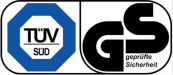 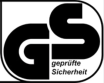 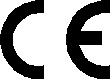 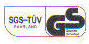 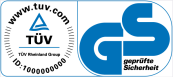 北欧四国认证
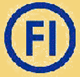 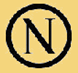 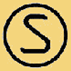 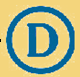 UL/CSA/ETL认证
UL/CSA/ETL标识是对电子电气产品的安全的认可的标识。UL、CSA、ETL三家认证构根据UL标准和加拿大CSA标准，对产品标注cULs/ cETLs标识，同时使产品能顺利在美国和加拿大的市场上流通。
  UL/CSA/ETL认证均为自愿性认证，但是进入美国和加拿大的产品都需通过NRTL(NRTL即指国家认可实验室 )的认证，同时加上历史原因和人类观念等原因，导致没有标示这些标识的产品不能在美国和加拿大的市场销售。
UL/CSA/ETL认证
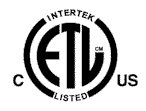 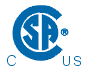 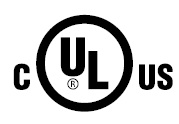 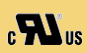 UL安全认证分三种：认可，列名，分级，三种方式标志不一样（见下图）


      ：依照加拿大标准认证的产品标志，通行加拿大市场
     ：依照美国标准认证的产品标志，通行美国市场
    ：依照美国及加拿大标准认证的产品标志，通行美国及加拿大市场
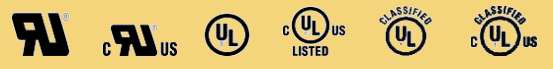 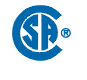 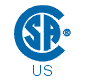 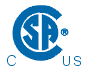 PSE认证
A类:指定的电气设备和材料产品（主要有电源线、熔断器、开关、变压器等）


B类:其它的电气设备和材料产品（主要有灯饰、家用电器、办公设备等）
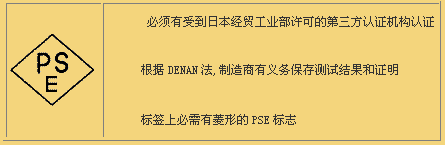 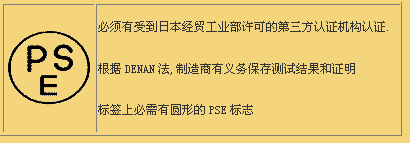 CCC 认证 和CQC 认证
CCC是是一种法定的强制性安全认证制度，产品范围包括家用电器、汽车、安全玻璃、医疗器械、电线电缆、玩具等20大类135种产品；即这些产品在国内销售就必须获得相应的CCC认证的许可，否则视为非法销售。
CQC 认证
CQC针对强制性认证以外的产品类别，开展了自愿性产品认证业务（称为CQC标志认证），以加施CQC标志的方式表明产品符合有关质量、安全、环保、性能等标准要求，认证范围涉及500多种产品。旨在保护消费者人身和财产安全，维护消费者利益；提高国内企业的产品质量，增强产品在国际市场上的竞争力；也使国外企业的产品能更顺利地进入国内市场。
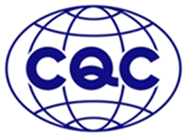 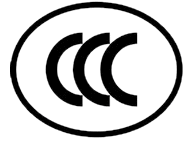